SNL’s Approach for Indirect Scope Incorporation
5/12/2022
Presented By: 
Tristan Walters, Manager, Sandia EVMS Office
SNL’s Direct/Indirect Breakout Solution
Cobra calculations for direct and indirect rates by element of cost (EOC) 
All indirect scope is captured in PMB through rates allocated by direct resources
Additional modeling of indirect scope with high schedule impacts is done through ZBAs (see slide 5)
[Speaker Notes: Cost pools tie to CAS disclosure statement
Wrap Rate]
Flow of Data For Unit Escalation
Example Time Phased Report From Cobra
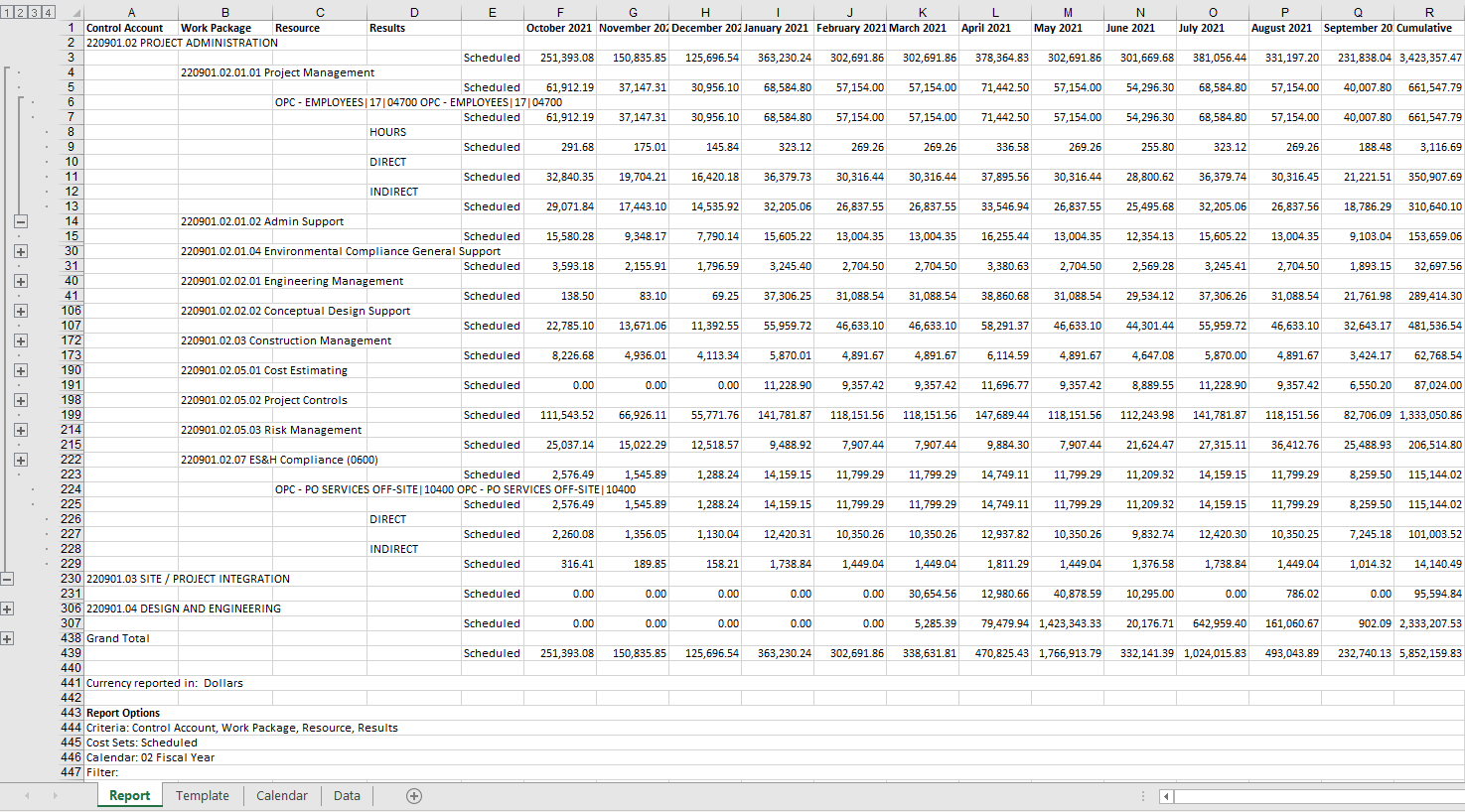 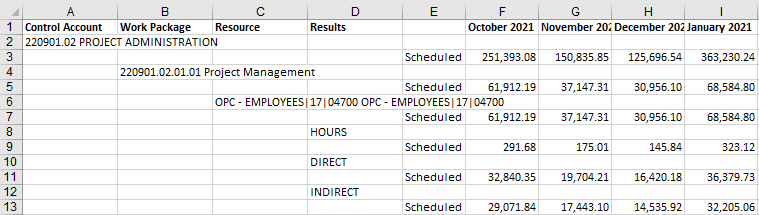 Resource from the Resource Dictionary
Units planned in P6 imported into Cobra
Direct = Hours multiplied by the Standard Labor Rate
Indirect = Hours multiplied by the sum of the indirect elements of costs in the Disclosure Statement
5
Zero Budget Activities
For high schedule indirect scope impacts, Sandia utilizes ZBAs 
Representative time is modeled in schedule as a ZBA, i.e. procurement time 
No resource loading on ZBAs as resources are indirect
Indirect charges are allocated in the accounting system based on direct elements of cost charged to program and in accordance with Sandias CAS disclosure statement
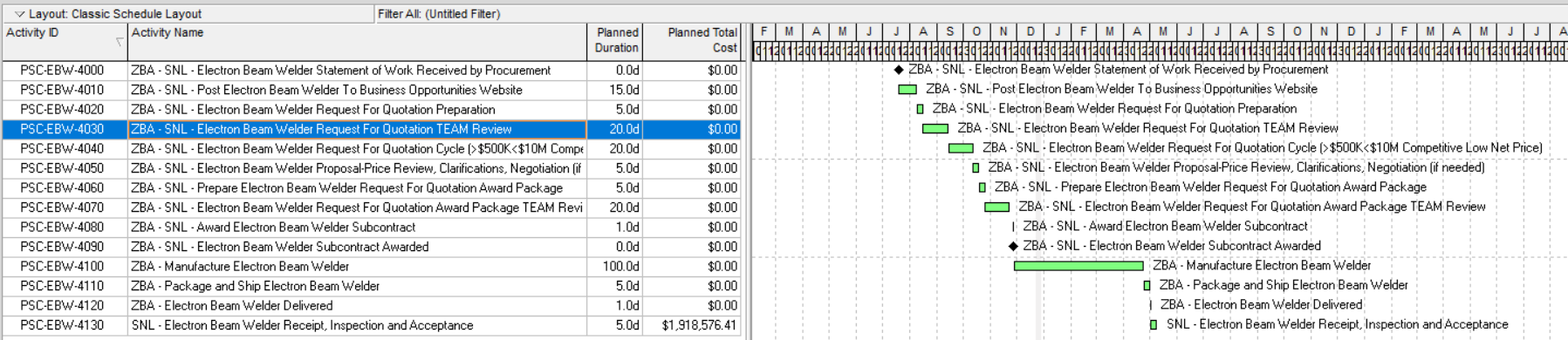